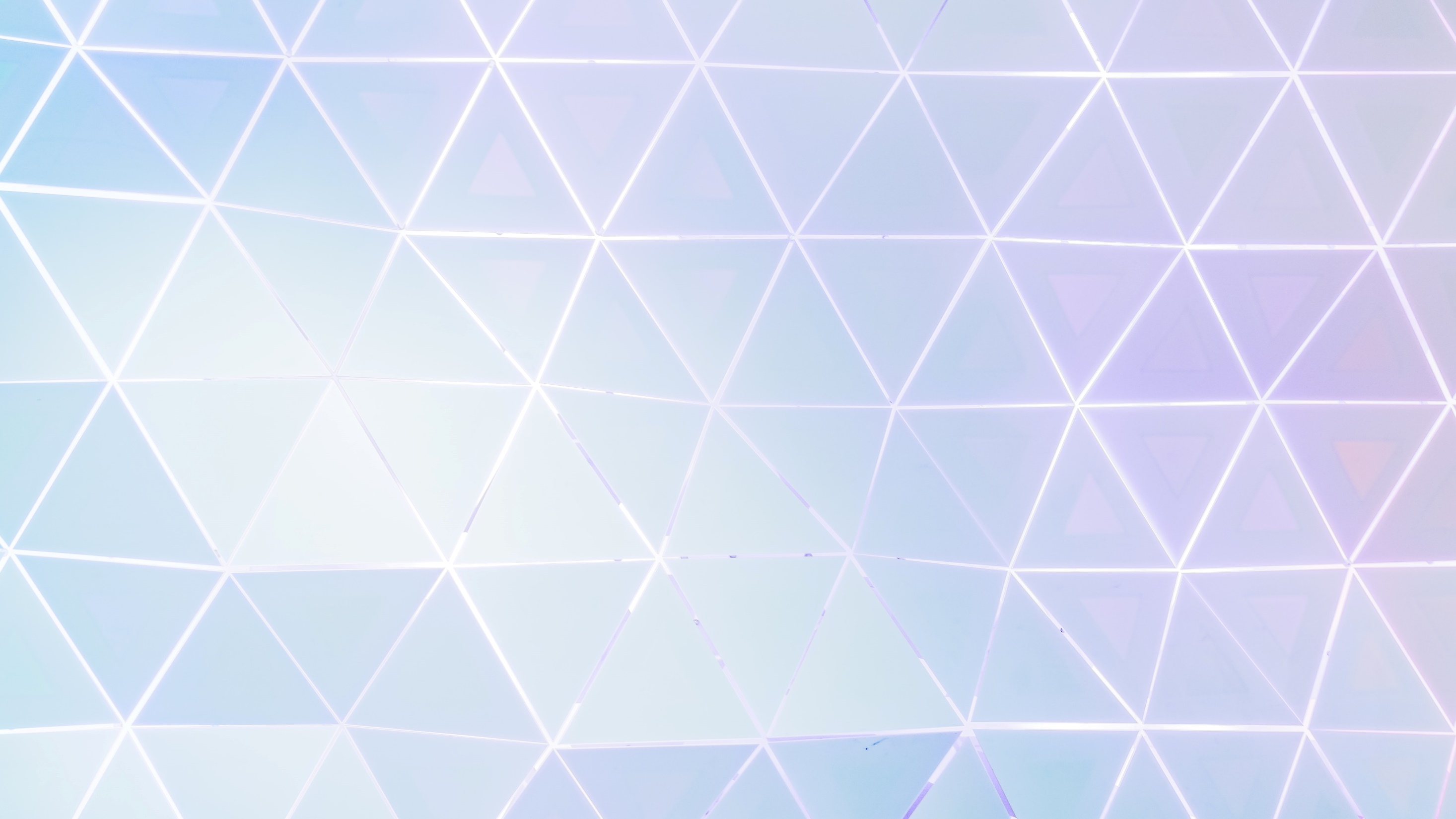 GCTools Help Desk
Ask us anything!
Marc D’Onofrio & Menrika Christian
May 7, 2020
The GCTools Help Desk: Supporting five tools!
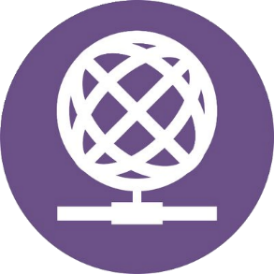 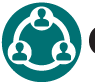 GCcollab
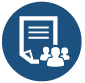 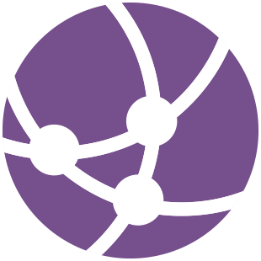 GCconnex
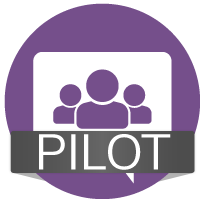 GCwiki
GCpedia
GCmessage
What you may not know about us… but may want to:
YES
Please use the online ticketing system (support.gccollab.ca) to communicate with us! 
We don’t take phone calls (we are shy)
We prefer you communicate via our support portal not via personal emails (we need to track our stats and trends)
We will answer you within two days as per service-level agreement but often within a few hours
We can’t resolve in-depth technical problems like bugs (we are not developers but we work closely with them)
How to reach us
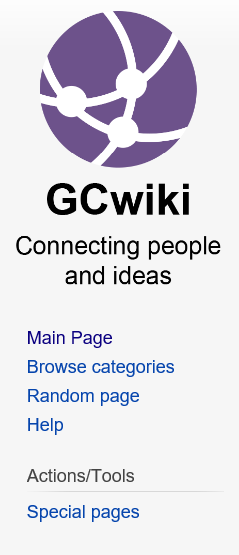 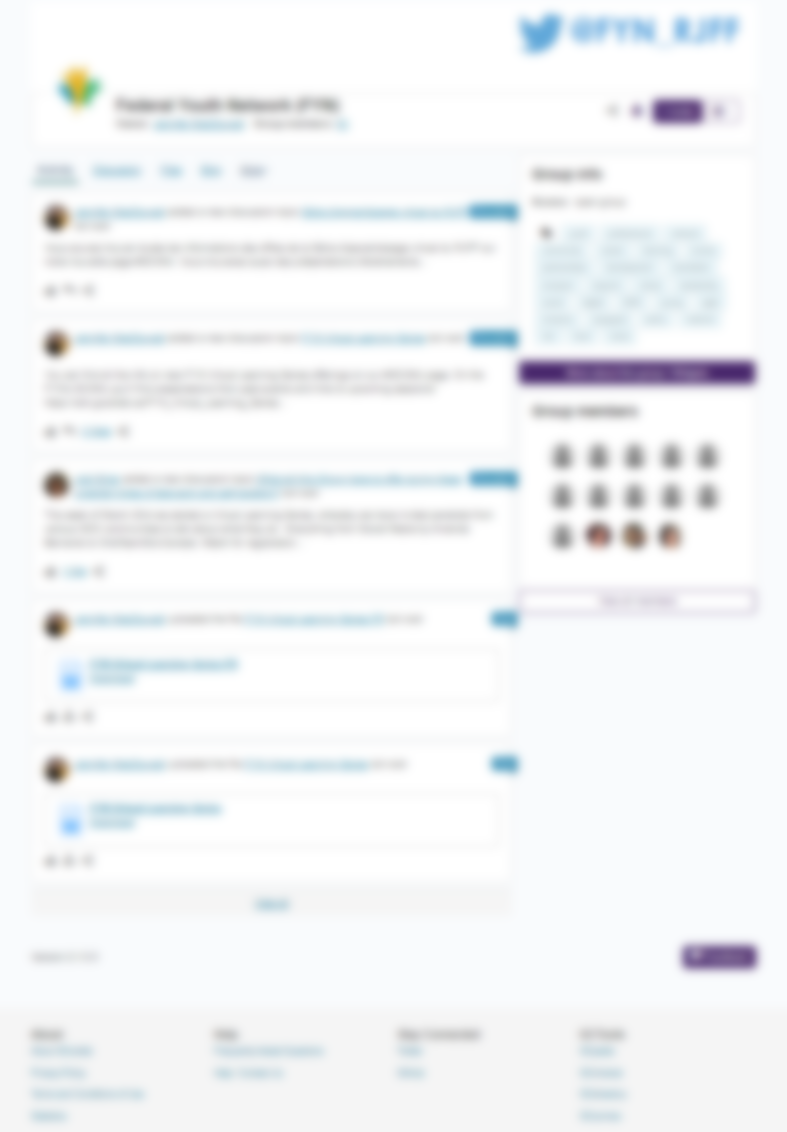 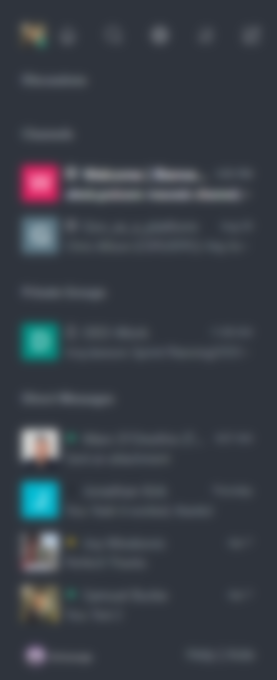 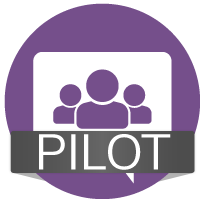 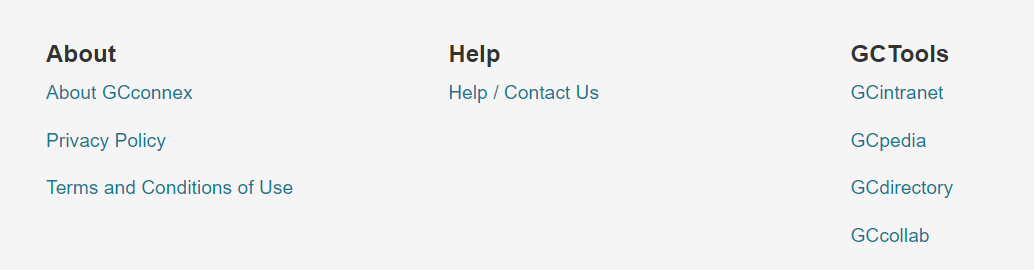 GCmessage
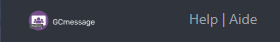 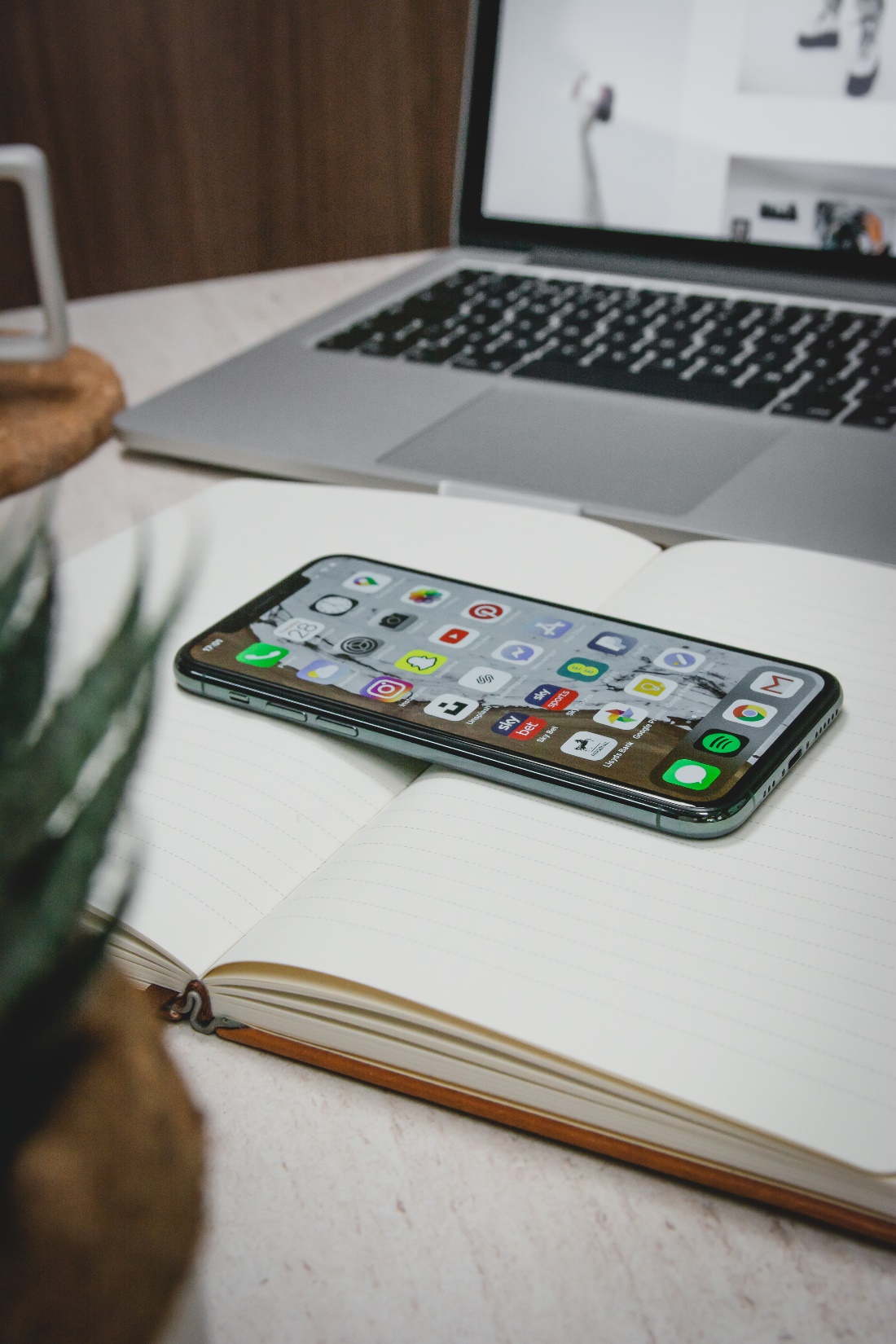 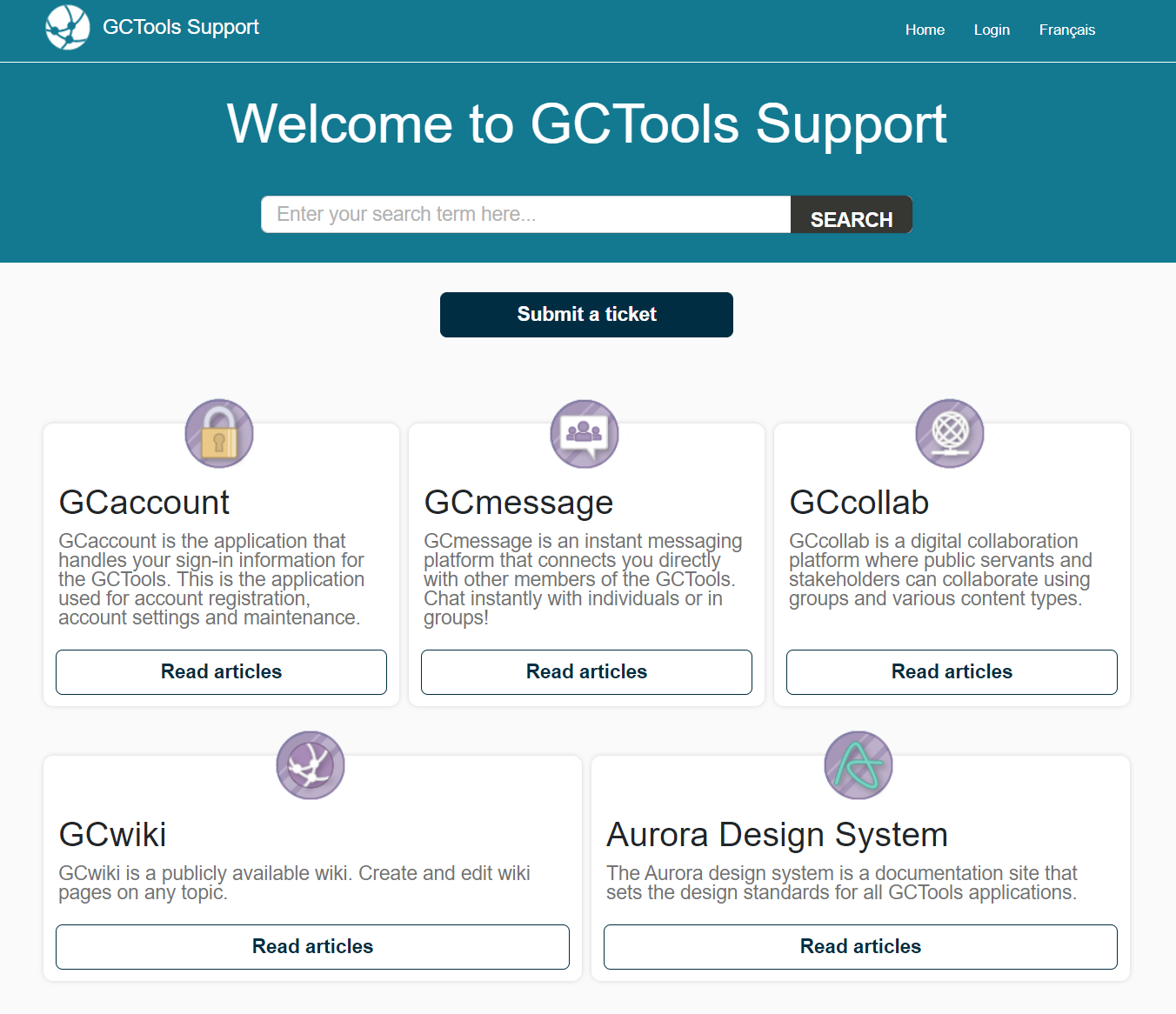 Support Portal (external only)
It’s not always a bug! Common issues and what you can do before submitting a ticket
Browser error
Log out of your account
Close your browser, clear your web caches and cookies and try with another browser 
Use Google Chrome if you have permission in your department. Our apps tend to be more stable there. Or try to use the latest version of Internet Explorer
Email validation/Password reset
Check the validation email is not in your junk mail.
If GCcollab emails are blocked by your departmental firewall, which may also prevent you from getting a password reset, make sure to contact your IT department in order to have GCcollab emails whitelisted. 
If the email is received but the link unclickable, open a ticket with the Help Desk. Do not try to register again.
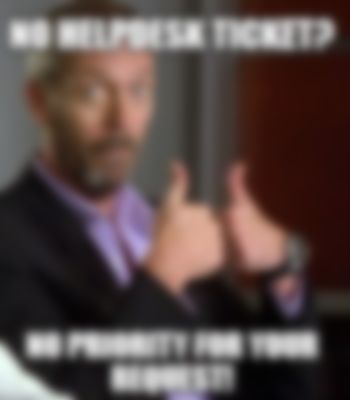 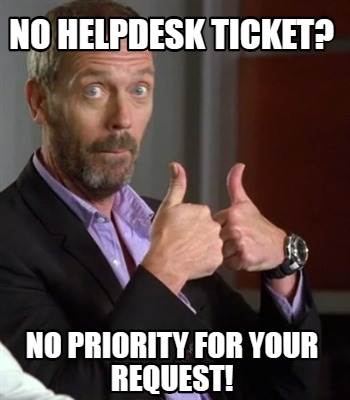